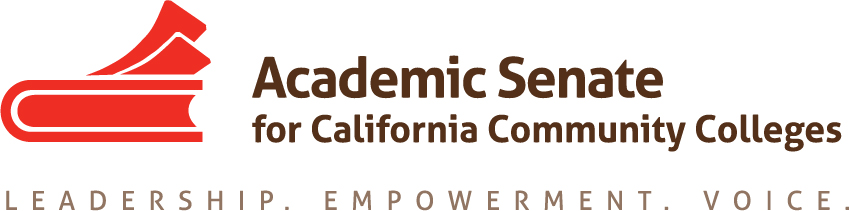 The Implementation of GSP-Empowering students to Select Their Pathway
Janet Fulks
ASCCC Faculty Lead
Guided Pathways Capacity Building
Carrie Roberson
ASCCC North Representative
Guided Pathways Task Force Chair
[Speaker Notes: US]
The Implementation of GSP-Empowering Students to Select Their Pathway
Guided Self-Placement (GSP) is a locally developed tool or process that allows students, in consultation with counselors or other faculty, to determine suitable coursework including the appropriate mathematics, English and English as a Second Language (ESL) entry-level class. How can GSP be effectively used to ensure compliance with AB 705 and to aid students in making informed choices? What are the components of an effective GSP process? Join us to explore the why, what, and how of GSP.

THIRD BREAKOUT SESSION 
4:00 pm to 5:15 pm
Salons F & G1
[Speaker Notes: Carrie]
Where to find the documents for today:
Go to the ASCCC webpage and search Guided Pathways or use this link: https://www.asccc.org/guided-pathways

You can download the following documents
Basics of Guided Self Placement 
GSP Guided Self Placement Visual
Introduction to Guided Self Placement
Guided Self Placement Webinar
[Speaker Notes: Carrie]
Overview
What is Guided Self-Placement (GSP)?
Guided Self-Placement and Guided Pathways
Why Guided Self-Placement? 
Goals and Principles of Guided Self-Placement
Guided Self-Placement Components (Steps)
Examples
Future Plans
[Speaker Notes: Carrie]
History
Placement tests represented a high stake single attempt at a few questions that sorted students into groups, based on that one event. 

The tests failed to help students and the college integrate the goals and future plans of the student with the student's past experiences, skills, knowledge and ability moving forward. 

GSP up-ends this concept, placing students in the driver's seat and providing information essential to help student's make decisions based on their own self-agency .
What is Guided Self-Placement?
Robust GSP provides students with information needed to make informed course selections

 The basic information:
Course options - descriptions and examples of the work
Potential impact of selections – initial transfer, higher level transfer, or preparatory course
Likelihood of success – sequences versus direct placement
Alignment with educational goals – GE, particularly quantitative reasoning

The student is prompted to reflect on:
Prior academic history
Commitments and time-management
Other non-cognitive success factors
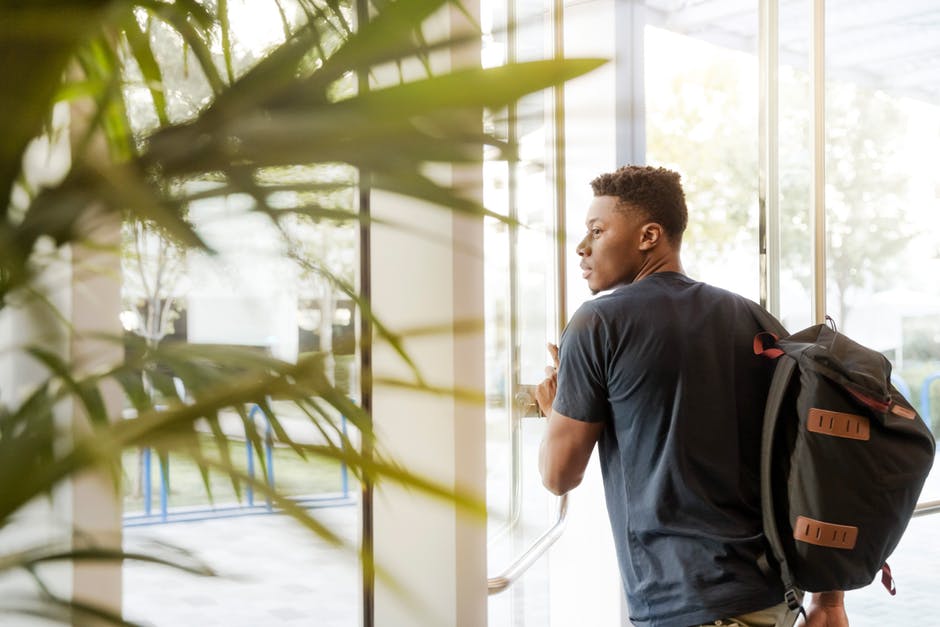 [Speaker Notes: This definition is found in the Guided Pathways Glossary at the ASCCC website https://asccc.org/sites/default/files/ASCCC%20GP%20Glossary%20of%20Terms%20-%20clean%20%282%29.pdf]
An Ethical Reason for Self-Placement
Because the default placement rules provide colleges with only one choice, which is not placement…
Because the numbers, real numbers, that will fail make us aware that students deserve to pick what they are ready for…
REAL NUMBERS from one college:
The Goal of GSP is..
NOT to challenge or question transfer-level placement
to place students at the highest level they determine they are ready for
to help students integrate self-analysis and course expectations 
to optimize student investment, experience and resolve.
Guided Self-Placement’s and Guided Pathways
GSP provides information to make the right choices:
simplifies options 
connects to education goals 
informs about supports
focuses on career goals
GSP is about empowering students
students must select majors
students must select careers
step one is selecting the program and courses
Registration has been a conundrum
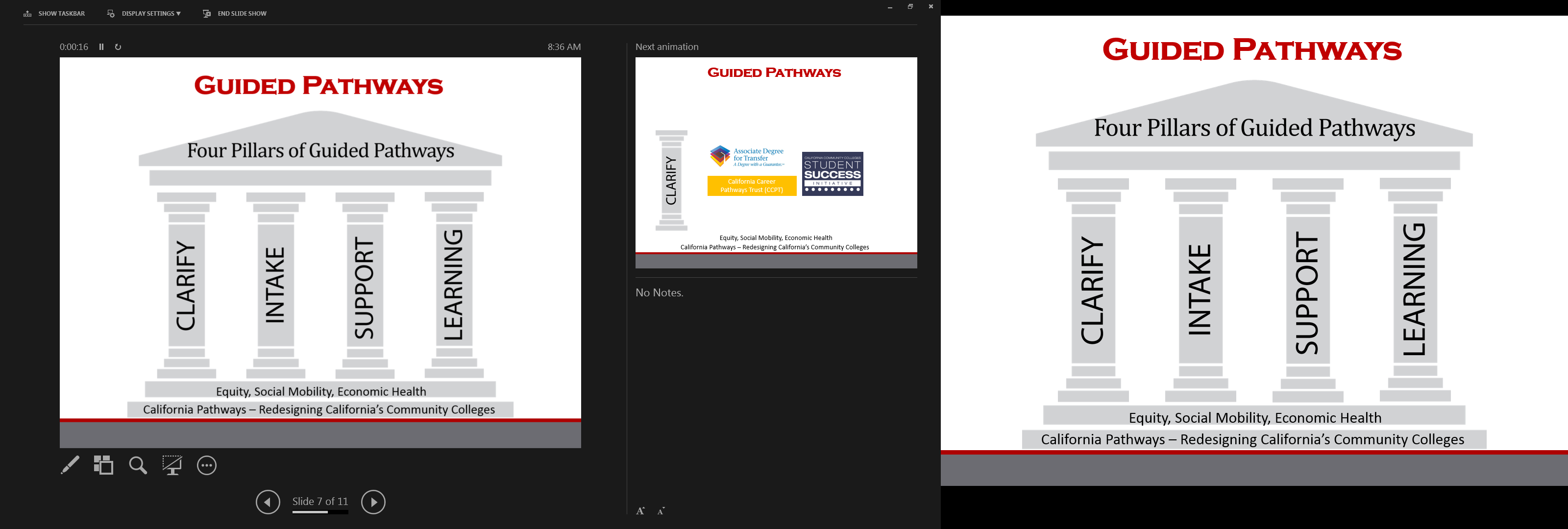 [Speaker Notes: The connection with Guided Pathways is organically what we have always needed in the process. It does not just cover intake (assessment and placement) it is a key to linking all components together.]
How do you feel students use as a guide to select courses to register for…..
[Speaker Notes: Carrie: Question to group… call out answers!
(Counseling, Rate My Professor, friend, etc.)
Janet: reference image]
Benefits of Guided Self-Placement
Consistent with a guided pathways framework – GSP helps students to make informed choices
Information empowers students to make the choices that best meet their needs (and we may not know about e.g. work, family, etc)
Student discomfort with a seemingly arbitrary placement may be addressed with exposure to course expectations – or validated
Distinguishes the range of supports available, can help students identify the supports customized to their needs e.g. tutoring, supplemental instruction, directed learning activities, etc
General Placement Challenges
Collaboration and integration of perspectives
Identification of the right math option 
Limiting options by default when goals and math background are unclear
Selection of the wrong math pathway can dramatically impact time to degree
The “right” place may not currently exist…

How do you provide information about a student’s chances of success without encouraging them over-placement or under-placement in courses?
[Speaker Notes: Placement is a challenge no matter what we do because the students are not taught to assess their own skills and we have no magic instrument to determine existing tools, motivation etc,]
Guided Self-Placement
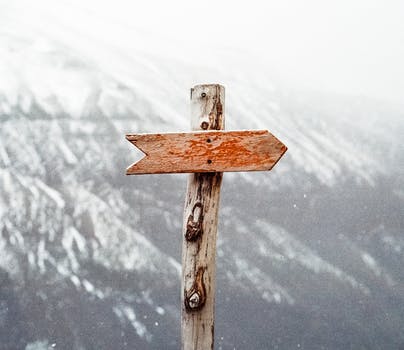 [Speaker Notes: CARRIE
Why is some new form of placement necessary? 
Student agency?]
Can placement tests be used as a tool to help students evaluate the best placement for themselves?
CCCCO Assessment FAQ:
No, for English and mathematics/quantitative reasoning at this time all placement tests must be approved by the Board of Governors, which also includes “surveys” or “questionnaires” if they are being used as placement instruments. The Board of Governors has declined to approve any standardized placement tests beyond Fall 2019 for English or mathematics/quantitative reasoning. This does not apply to ESL, but the Board of Governors has not yet approved an instrument for ESL.
[Speaker Notes: CARRIE
Just as we are having to re-think how we do things at the institutional level, our placement processes require changes – and, most likely, so does our curriculum.]
“Placement” without Assessment
CEC 78213. (d) (1) (A) A community college district or college shall maximize the probability that a student will enter and complete transfer-level coursework in English and mathematics within a one-year timeframe, and use, in the placement of students into English and mathematics courses in order to achieve this goal, one or more of the following measures:
High school coursework.
High school grades.
High school grade point average.
(B) Colleges shall use evidence-based multiple measures for placing students into English-as-a-second-language (ESL) coursework. For those students placed into credit ESL coursework, their placement should maximize the probability that they will complete degree and transfer requirements in English within three years.
[Speaker Notes: We are guided to use data in placement, to have it comprised of many variables and to optimize success.]
Students Without Transcript Data
Some of our students will not have high school transcript data or may be returning students that haven’t been in school in decades. 

While guided self-placement may be a necessary primary placement tool for students without transcript data, several steps of guided self-placement process should – and others could - apply to all students during the onboarding process.
[Speaker Notes: What happens when we have no data?]
Ideally…
Students reflect on their prior courses and abilities 

Placement based on local processes
likelihood of success with or without recommended or required support
impact of choosing a pre-transfer level course on their time to completion
coursework they will be expected to perform and/or the skills they will be expected to possess
math pathway(s)

A GSP process empowers students to make the decision that best meets their needs
Goals and Principles of Guided Self-Placement
Transparency and honesty
Accurate information on likelihood of success
Student confidence in placement choices
Empowering students
Placing at the highest level (including beyond first transfer level)
A seamless process – not another institutional barrier
[Speaker Notes: These principles should guide the content of our GSP process.]
Step 1: Career Counseling
Step 1: Career Counseling
Students should be informed about the difference between degrees, certificates, transfer and professional degrees and be provided an opportunity to explore their interests and potential employment options.
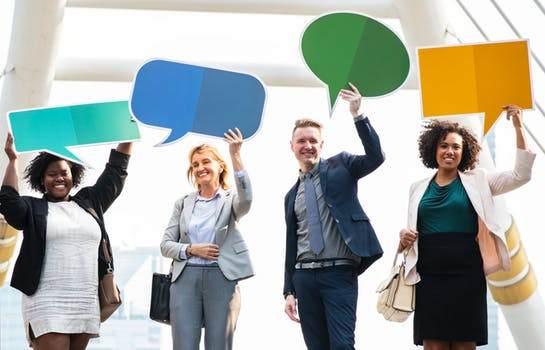 Step 2: Selecting a Meta-major and Major
Step 2: Selecting a Meta-major and Major clarifies Mathematics and GE pathways. 
Colleges should list the desired mathematics pathways by meta-majors and/or programs for students to reference, for example:
STEM (Science, Technology, Engineering, or Mathematics)
 Business and Accounting 
 Education 
 Social Sciences, Public Safety, Communication, Allied Health, Human Resources, Journalism 
 Humanities, Hospitality 
 Technical Majors
[Speaker Notes: Colleges should list the desired mathematics pathways by meta-majors and/or programs for students to reference, for example:
 STEM (Science, Technology, Engineering, or Mathematics)- pre-calculus, trigonometry, calculus, biostats, college algebra, calculus
 Business and Accounting – finite mathematics, business calculus, statistics
 Education – liberal studies mathematics, contemporary mathematics, fundamentals of mathematics, math for elementary school teachers
 Social Sciences, Public Safety, Communication, Allied Health, Human Resources, Journalism – statistics, behavioral science statistics
 Humanities, Hospitality – Quantitative reasoning
 Technical Majors – technical mathematics, preferably transferrable]
Step 3: Clarify Overall Educational Goal
Step 3: Clarify Overall Educational Goal (degree, certificate or transfer)
Begin with a student’s informed goal: students should select a goal that is aligned to their ultimate educational pathway. If the intent is to continue their education beyond a certificate or an associate degree at some time in the future, this will influence current course-taking, even if the student’s short-term goal is to complete a certificate or associate degree and get a job.
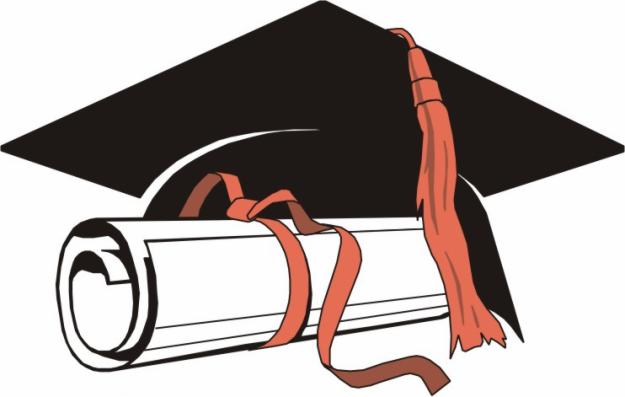 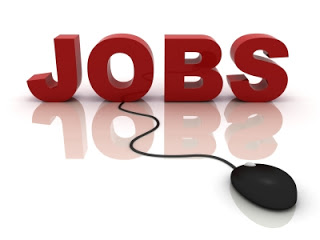 Step 4: Clarify English or English as a Second Language (ESL) and Mathematics coursework
List the entry-level skill level expectations
Describe the learning outcomes for the class
Provide examples of coursework for various classes specific to your colleges courses.
Use some initial assignment examples
Share website examples
DO not concentrate on final exam or projects – the job is to get them there
Provide a continuum for sequential 
coursework in ESL and mathematics
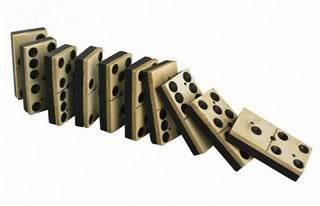 [Speaker Notes: The New Mathways Project Design In 2012, the Dana Center became focused on creating and implementing a set of math pathways that would revise the structure, sequencing, and content of developmental and college-level math courses in Texas. The NMP model aims to help colleges adopt four key principles:
Multiple math pathways with relevant and challenging content aligned to specific fields of study. Colleges should offer at least two math pathways, beginning at the developmental level, for students to complete their program specific, college-level math requirements. At least one math pathway should be non-algebra intensive and focused on the statistical and quantitative reasoning skills needed in many current professions. 
Acceleration that allows students to complete a college-level math course more quickly than they would in the traditional developmental and college-level math sequence. The NMP focuses on shortening the developmental math course trajectory to allow students to reach and complete a college credit math course in one year or less. 
Intentional use of strategies to help students develop skills as learners. Colleges should integrate learning theory and skills within math courses and link these skills with a student success course and related activities and services. 
Curricular design and pedagogy based on proven practice. Math curricula and pedagogy should center on evidence-based instructional and content practices and be continuously improved as new evidence becomes available. 
Charles A. Dana Center, The New Mathways Project Implementation Guide, in collaboration with the Texas Association of Community Colleges (Austin: The University of Texas at Austin, 2014), website: http://www.utdanacenter.org. 
Charles A. Dana Center, “Frameworks for Mathematics and Collegiate Learning,” version 2.0 (Austin: The University of Texas at Austin, 2014), http://www.utdanacenter.org]
Step 5: Review previous coursework in high school, at other colleges or through testing
Consider all other multiple measures to help a student assess their strengths
High School GPA
AP – Advanced Placement exams
CLEP testing – College Level Examination Program
Military experience
Work experience
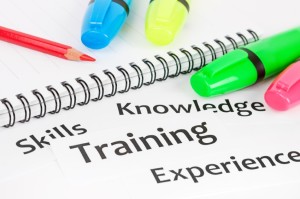 [Speaker Notes: The 35 CLEP exams currently offered by College Board are divided into five categories:
Composition and literature
World languages
History and social sciences
Science and mathematics
Business
Regardless of their chosen areas of interest, CLEP examinees can select from a vast array of topics, including American literature; various levels of French, German or Spanish language; human growth and development; macroeconomics; college algebra; pre-calculus or financial accounting.]
Step 6: Identify Potential GE pathway to clarify requirements meeting graduation and transfer
This is counselor expertise areas requiring deep collaboration:
Local GE
IGETC (UC GE pattern)
CSU GE Breadth
Specific college
Other private colleges and the role of C-ID
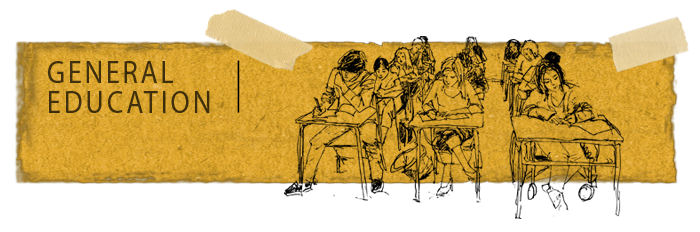 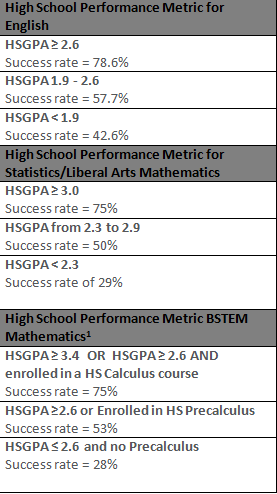 Step 7: Review the Default Placement Rules or locally determined placement rules
Local data
What is the predicted success?
[Speaker Notes: AB 705 requires that students understand and review their right to be placed and have support based on the default rules. ASCCC suggests schools develop a better local process to meet student needs.]
What must colleges do for Guided Self-Placement?
Use examples, develop a process that allows students, in consultation with counselors or other faculty to determine suitable coursework including the appropriate mathematics, English, and English as a Second Language (ESL) entry-level course. 
Incorporate tools and opportunity to encourage students' personal metacognitive evaluation and self-determination as a part of the placement process. 
Integrate GSP in the guided pathways first step to get on the right path
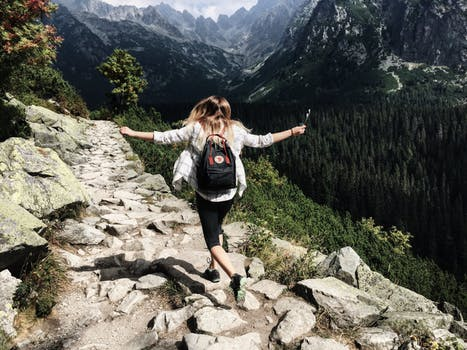 CSU – Directed Self Placement
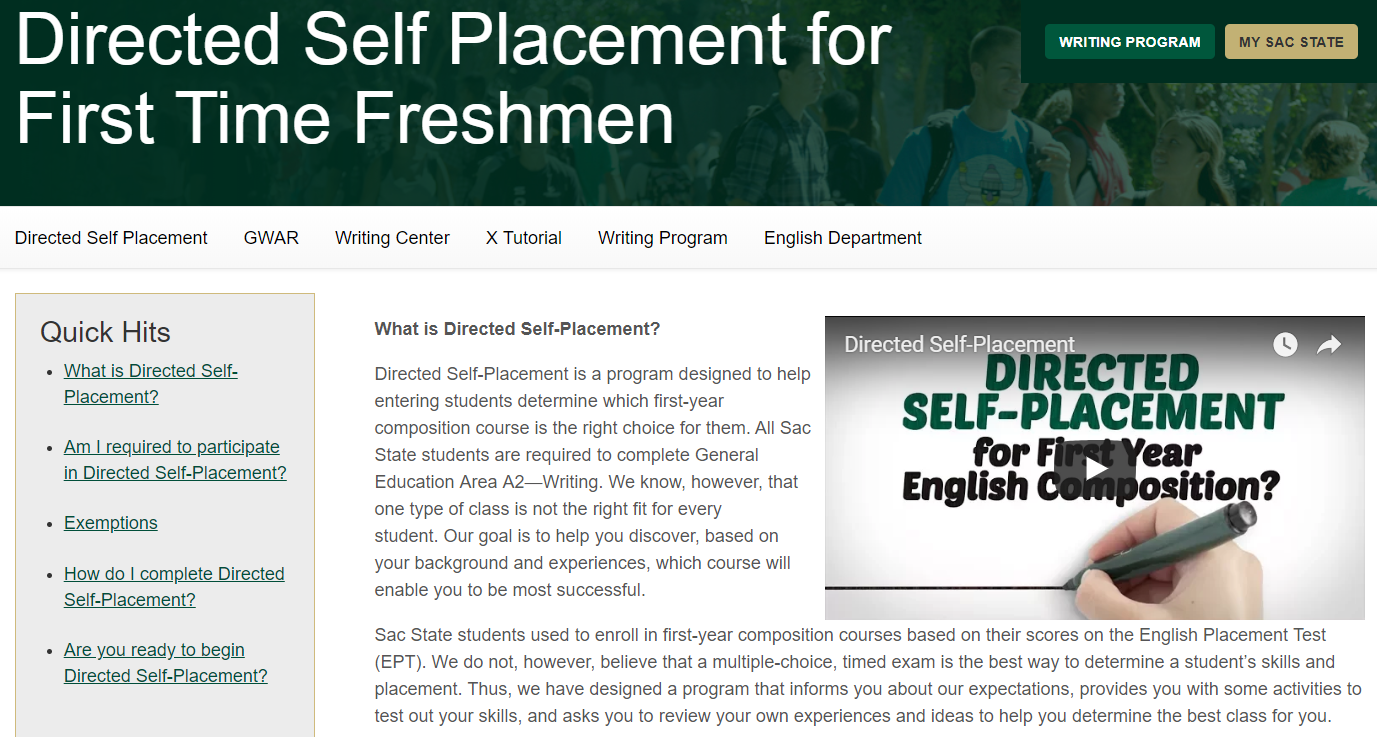 [Speaker Notes: About 50% of the CSUs and many other national 4-year universities use DSP Directed Self Placement – we changed the name because it is confusing with DSPS and it is NOT directed, but guided so students make a choice.]
https://www.sierracollege.edu/student-services/assessment/placement-tool/index.php
[Speaker Notes: Sample of a program used at Sierra College and the steps involved.]
Resource in Canvas
Guided Self Placement Tool
Considerations
As new processes are implemented, data collection should be a component of the implementation – plan to obtain the data you need to answer the questions you want to ask
Don’t forget to have a plan for gathering qualitative data
The state level Default Placement Rules may not reflect how your student population should be placed or accurately predict their performance
Like many of the changes we are making, some things will work and others won’t – getting all of this right is not likely to happen right away
Plan on an iterative process!
Next Webinar
Nov 7th, 2018
12:30-1:30

Meta - What? And Why?

Before embarking on the development of meta-majors, you should have a clear understanding of why you are developing meta-majors. Why are meta-majors an integral element of guided pathways - and what will meta-majors mean for your college? What do you expect to gain from the development of meta-majors - and how do you ensure that your meta-majors achieve their intended purpose? Join us for an overview of the "why" of meta-majors and design principles to guide your work.
[Speaker Notes: CARRIE]
[Speaker Notes: CARRIE]